Financial Mathematics
From Stirling’s Formula to
the Central Limit Theorem
1
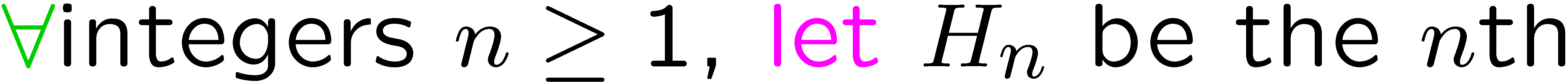 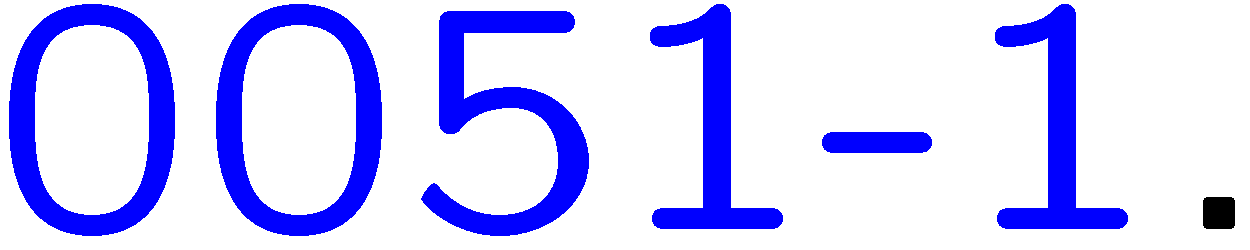 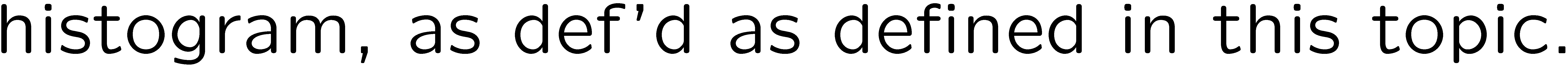 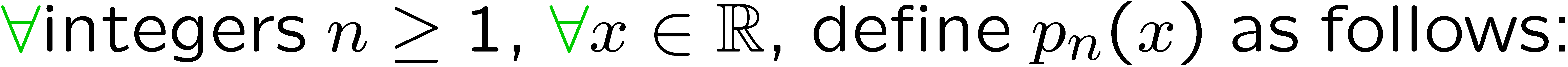 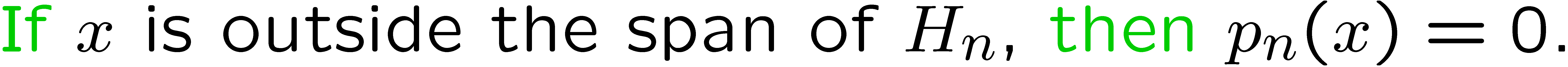 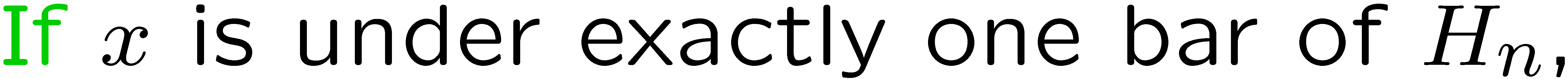 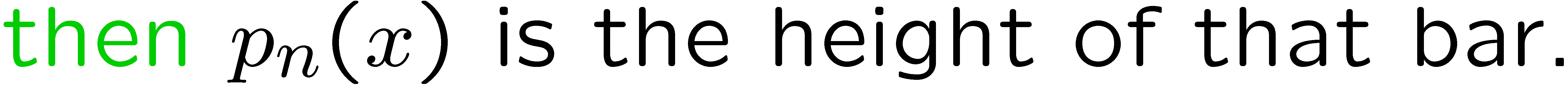 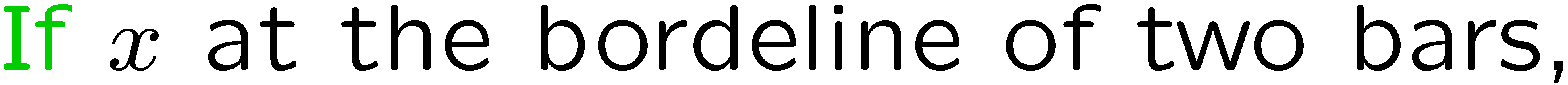 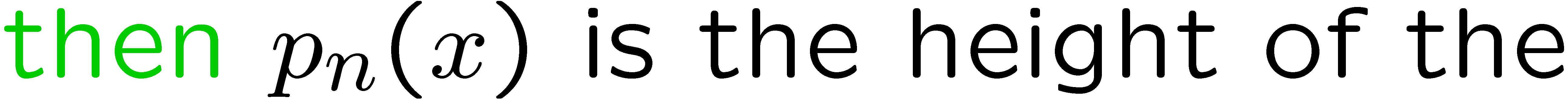 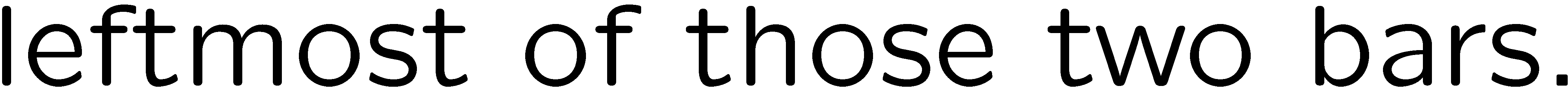 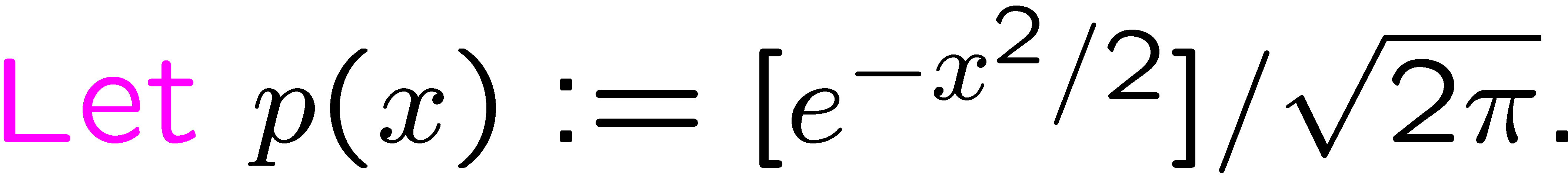 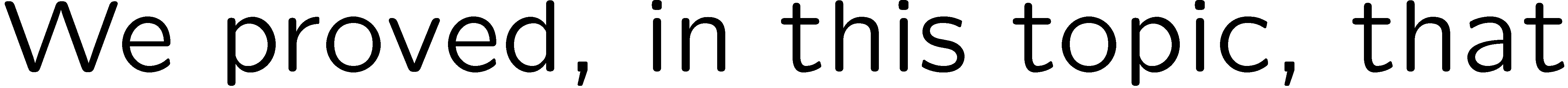 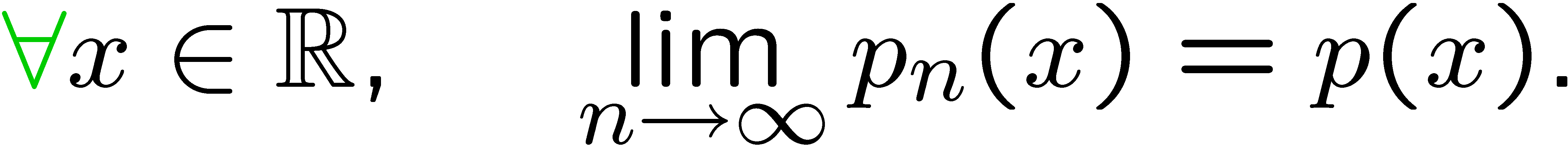 2
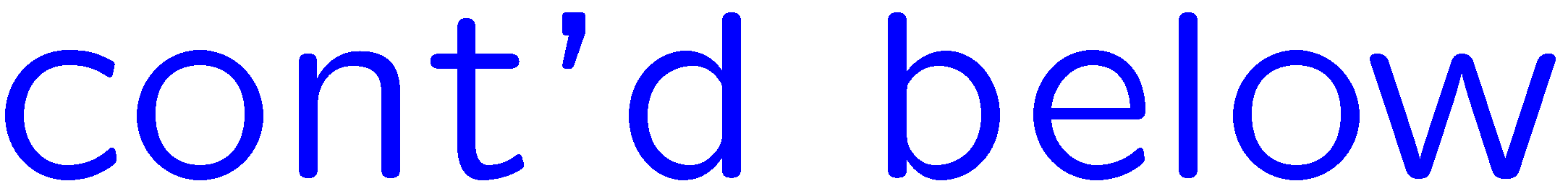 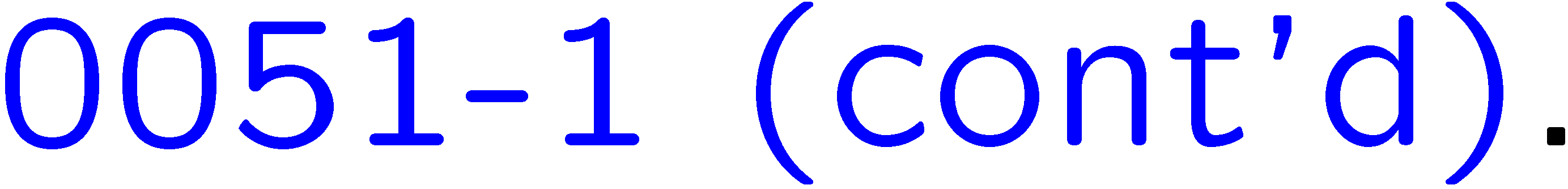 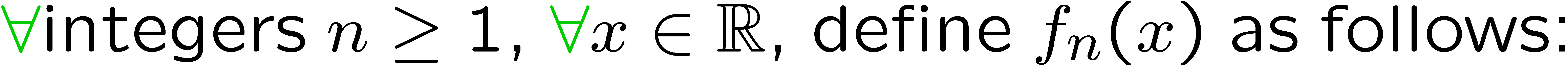 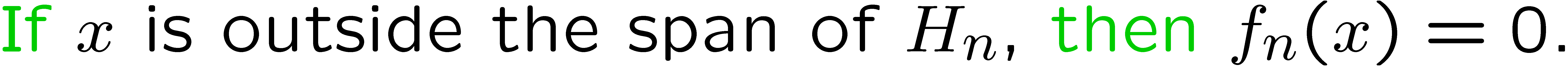 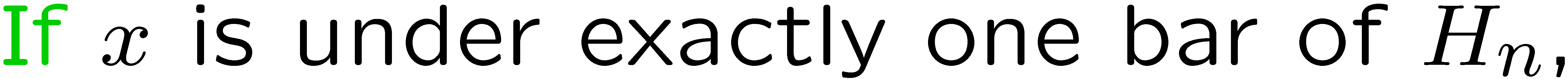 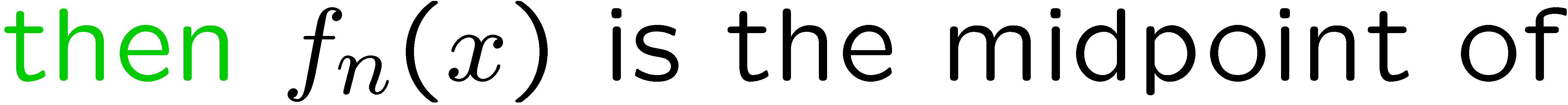 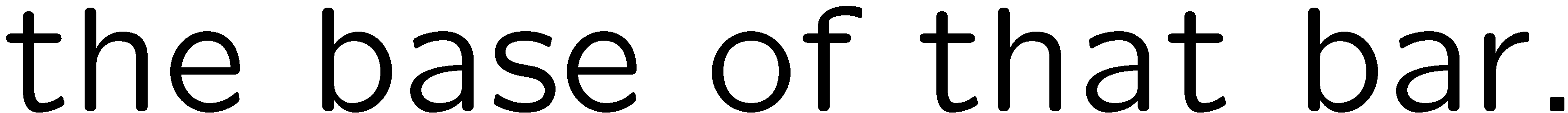 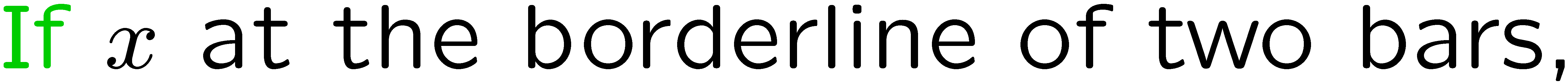 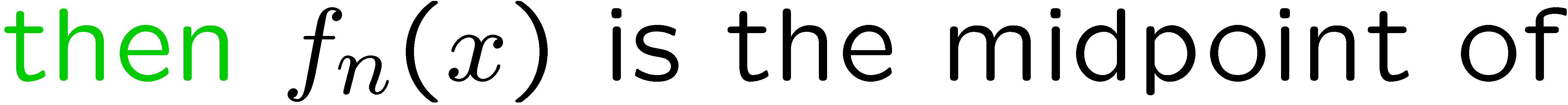 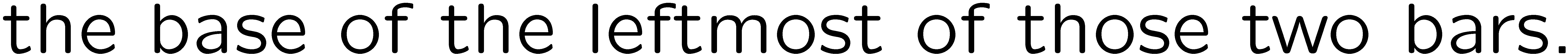 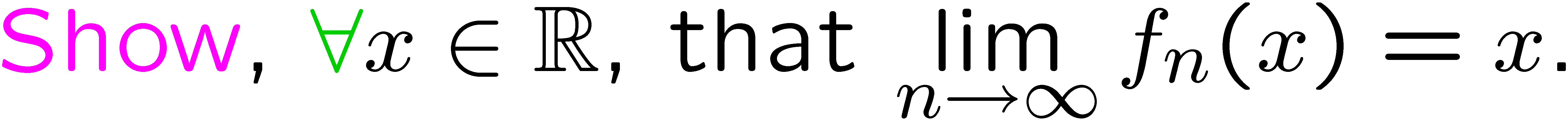 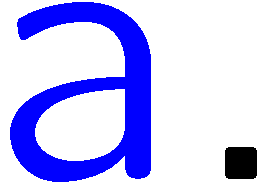 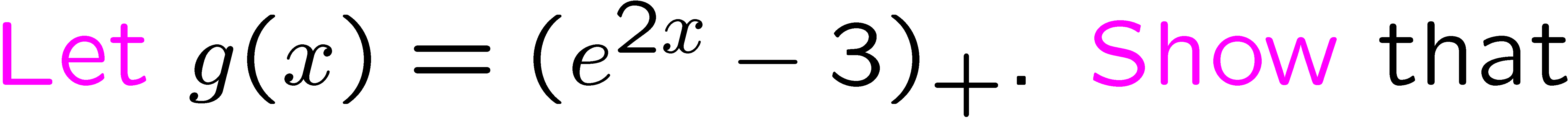 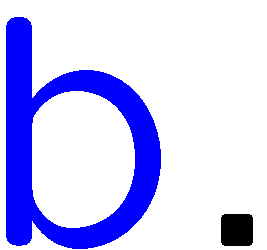 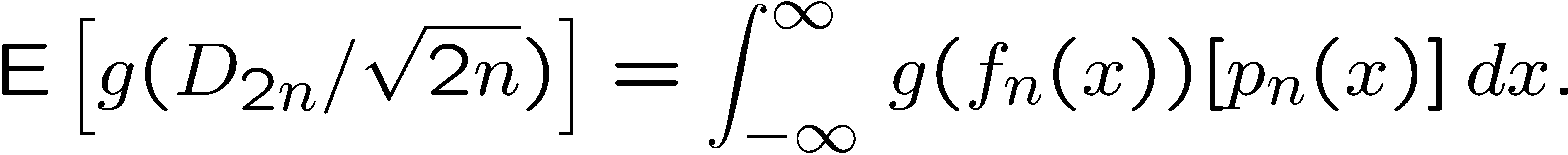 3
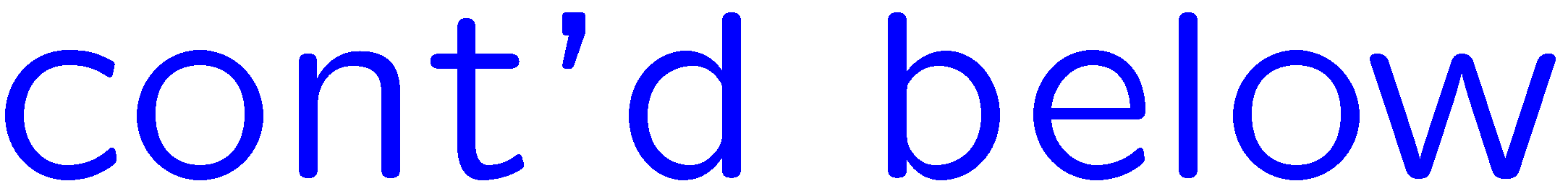 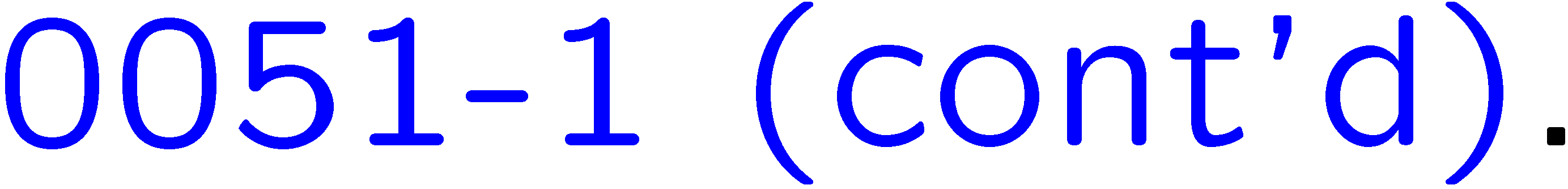 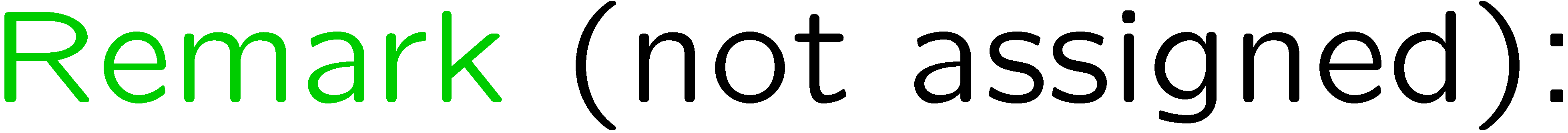 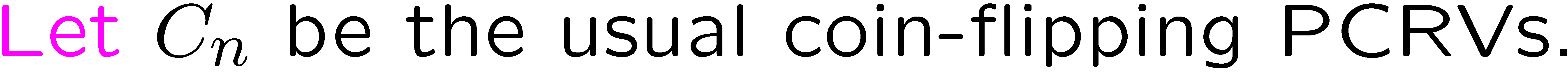 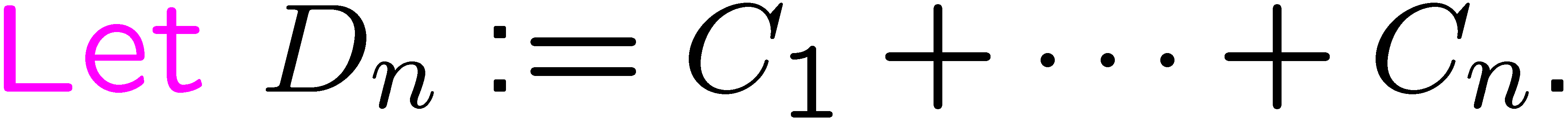 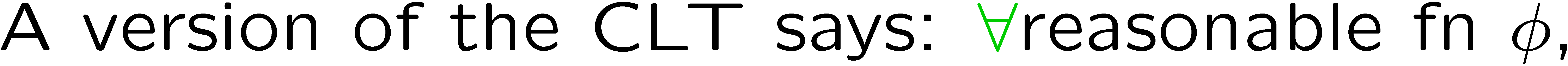 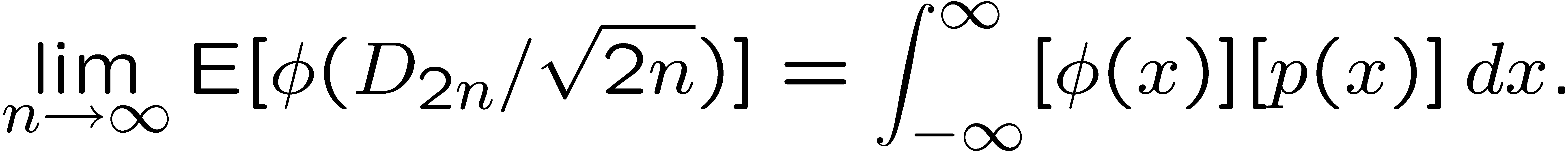 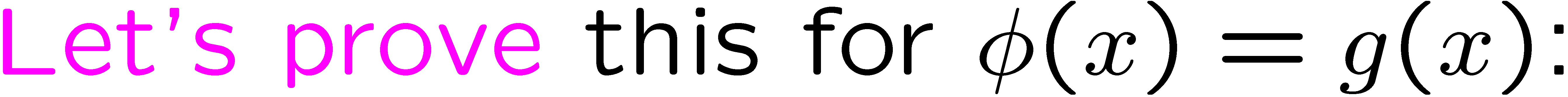 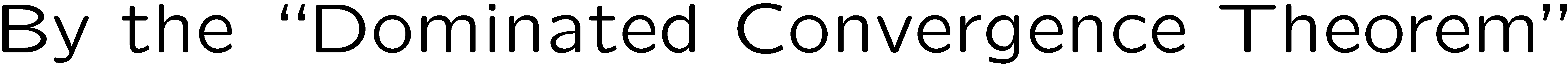 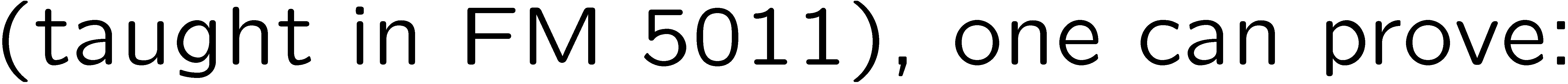 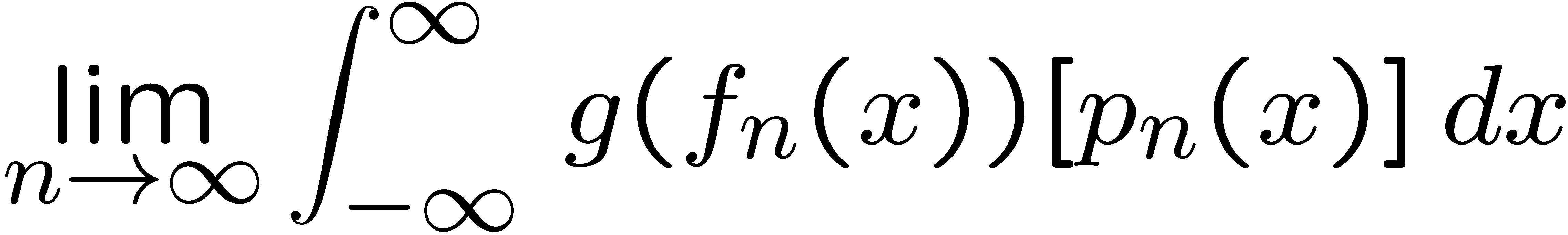 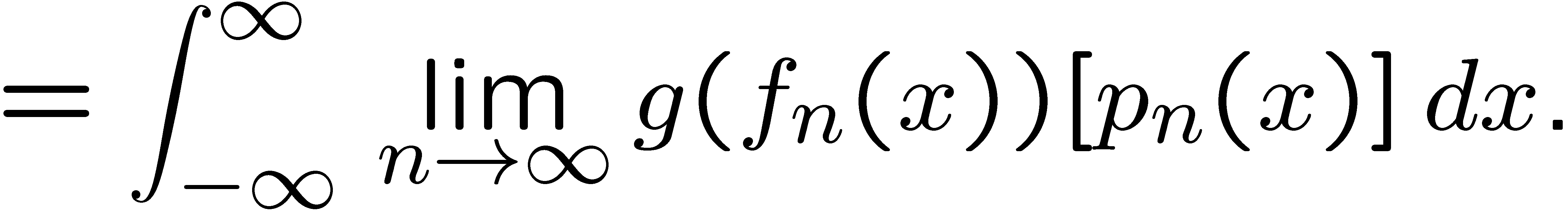 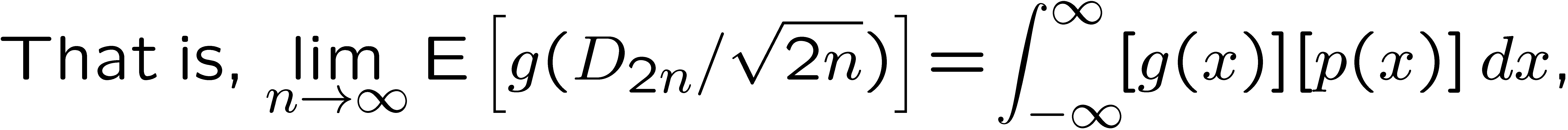 4
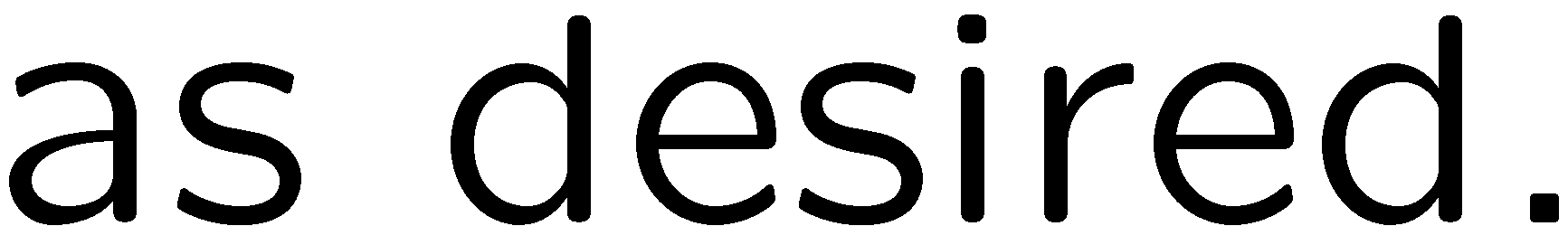